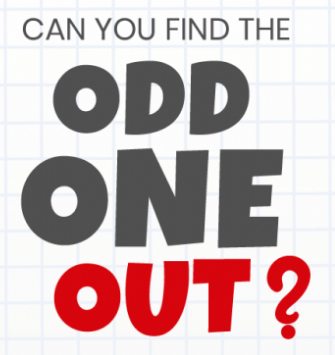 Retrieval Practice:

Literacy